ОТРЯДЫ
МЛЕКОПИТАЮЩИХ
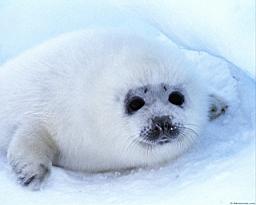 7    КЛАСС
ОТРЯД  ЛАСТОНОГИЕ
Настоящие тюлени
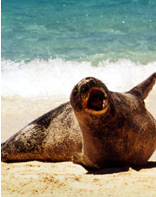 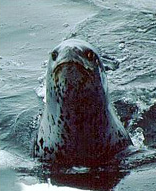 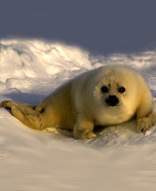 Морской леопард                                             Тюлень-монах
Гренландский тюлень
Ушастые тюлени
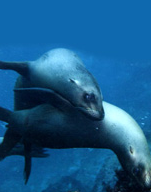 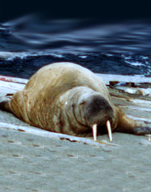 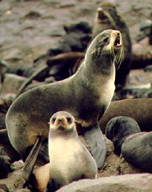 Морской лев                                                      Морж
Морской котик
ОТРЯД  КИТООБРАЗНЫЕ
Зубатые киты
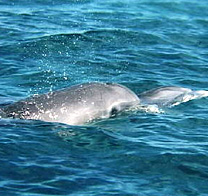 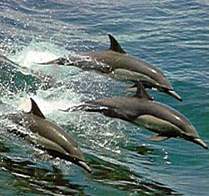 Дельфин-белобочка                                          Афалина
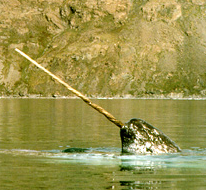 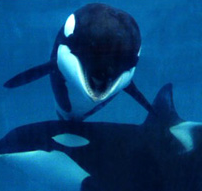 Касатка                       Нарвал
Усатые киты
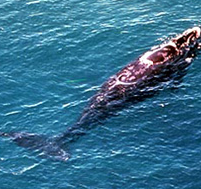 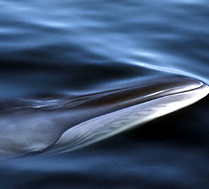 Гренландский кит                                         Сейвал
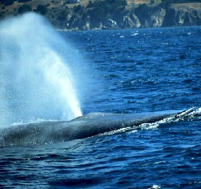 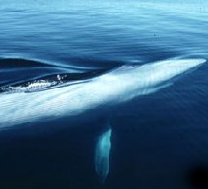 Синий кит                   Полосатик
ОТРЯД  ПАРНОКОПЫТНЫЕ
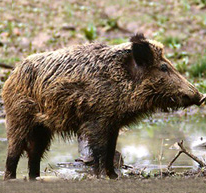 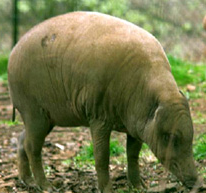 Нежвачные
Кабан                                                        Бабирусса
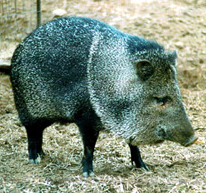 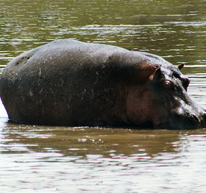 Пекари                   Бегемот
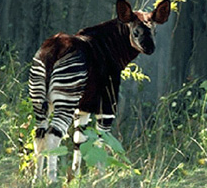 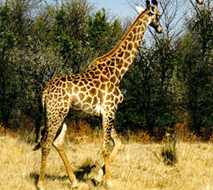 Жвачные
Жираф                                                       Окапи
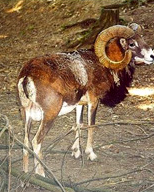 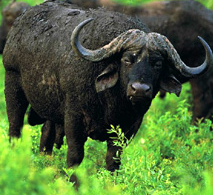 Индийский буйвол               Архар
Жвачные
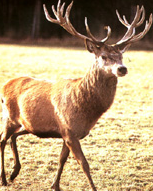 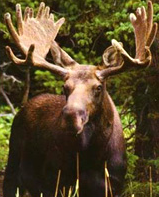 Благородный олень                                              Лось
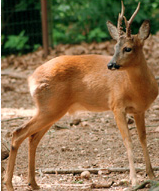 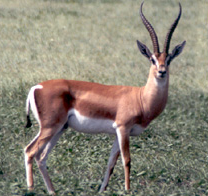 Косуля
Джейран
ОТРЯД  НЕПАРНОКОПЫТНЫЕ
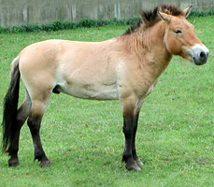 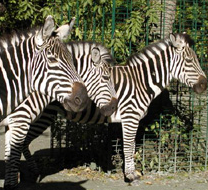 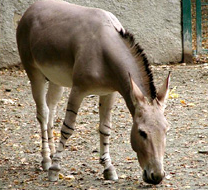 Лошадь Пржевальского     Квагга                     Дикий осёл
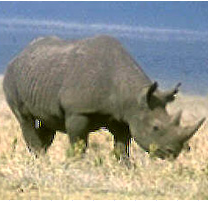 Чёрный носорог
ОТРЯД  ХОБОТНЫЕ
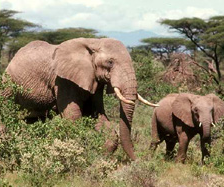 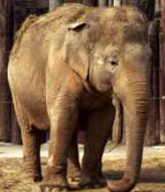 Африканский слон
Индийский слон
Домашнее задание

§ 56

2. Дать в тетради краткую характеристику отрядов